DRAFT for discussion purposes only
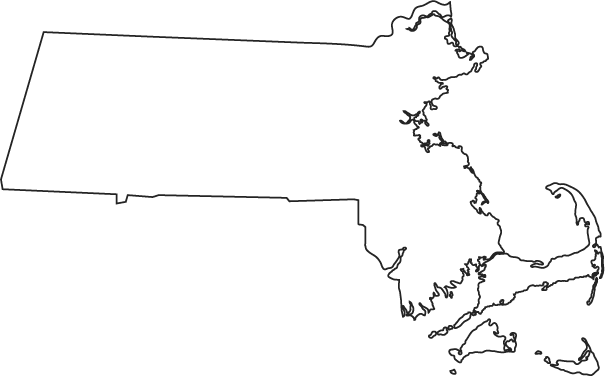 Massachusetts Department of Higher Education: Community College Performance-Based Funding Model
Sean P. Nelson
Deputy Commissioner for Administration and Finance

Jonathan Keller
Senior Associate Commissioner for Research, Planning and Information Systems
Presentation Topics
I. Background
The Charge
The Principles
The Process
The Funding

II. Formula
The Basics of the Formula
The Dashboard Detail
The FY15 Budget and Next Steps
Background
Community College Funding Formula: Legislative Charge
Section 171 of the FY13 General Appropriations Act (GAA)  states:

“The commissioner of higher education, in consultation with the presidents of the community colleges and representatives of the Massachusetts Teachers Association, shall develop a funding formula for the community colleges which incorporates the allocation of appropriations to the individual community colleges based, in part, on performance. “

 Additionally, MGL, Chapter 15A, Section 15B stipulates that:

“ Boards of trustees in each segment of the higher education system shall prepare their budget request in accordance with funding formulas.  The board of higher education shall develop the formulas for the institutions within the state university and community college segments in consultation with the boards and trustees and the secretary.”
Community College Funding Formula: Why?
The funding formula was implemented to address three essential issues:
The large inequities in per student funding that have developed among the colleges over time as their annual appropriations have risen by identical percentages while their growth rates have varied significantly

Lack of a mechanism for allocating funds in relation to aspects of institutional performance that reflect statewide higher education goals 
 
Governor/Legislature emphasis on the role of Community Colleges in preparing students for jobs in the state’s rapidly evolving economy
Community College Funding Formula: Establishing a Task Force
Immediately following the passage of the FY13 budget, Commissioner Freeland established a Task Force on the Community College Funding Formula 

To aid in the analysis and development of the formula, the Department of Higher Education retained the National Center for Higher Education Management Systems (NCHEMS) to assist the Taskforce in the design and development of the funding formula. 

Task Force held four meetings between July and December 2012 to confer on the elements of the Formula including:
 Base and Performance funding metrics
 Proportion/Share allocated to Base vs Funding
 Weights to be applied to each individual metric
 Limits regarding annual institutional funding losses or gains

After the Task Force reached a general consensus on a formula, DHE drafted the Task Force Report and submitted it to each campus president for comment. The Task Force Report was also shared with other key stakeholders including:  EOE, Governor’s Office, Labor and Workforce Development, Housing and Economic Development, the chairs of Senate and House Committees on Ways and Means, and the co-chairs of the Joint Committee on Higher Education.
Community College Funding Formula: Source of Funding
The formula reallocated the total amount appropriated to the campuses through the individual line-items in the FY13 state budget
A total of $208.2M
The FY14 collective bargaining costs that were added to the campus line-items were not subject to the formula

In FY14, an additional $20M of funding was appropriated in a new line-item for the community colleges

This funding was in addition to the individual campus line-item appropriation

All amounts were determined by the formula and communicated to the legislature by the DHE.  All Funds were earmarked, by campus, in the appropriation and transferred to the institutions
In FY14, a total of $228.2M was reallocated using the formula methodology
FY14 Funding Mechanics
Formula
Funding Formula Dashboard
The right side of the dashboard (“output side”) reflects the funding outcomes
The left side of the dashboard (“input side”) can be changed, enabling a dynamic scenario-building assessment and development tool.
The Funding Formula Visualization Tool :  The “input” side of the dashboard
The “Input” side of the funding formula includes all of the component variables, weights, and multipliers
The Funding Formula Visualization Tool :  The “input” side of the dashboard for funding amounts
FY14 total available to be allocated through the funding formula: $228,154,311*
* In FY14 collective bargaining costs for all community college campuses were added to the campus base appropriations directly and were not subject to reallocation by the formula
Community College Funding Formula
Basics of the Formula: Cost of Operation Subsidy
The Task Force recommended that every institution receive a “cost of operation subsidy” reflective of the minimal requirement for operating a community college without regard to scale

 $4.5M was recommended as the per-institution subsidy, based an analyses conducted by NCHEMS

 The amount allocated to the Cost of Operation subsidy in FY14: $67.5M, or approximately 30% of the total available funding. This amount was deducted from the total available to be allocated through the Base and Performance funding metrics. 

 Amount available to reallocate after cost of operation subsidy: $160.7M

 The Cost of Operation subsidy is recognized as one of the key areas of investigation for further refinement of the funding formula
Community College Funding Formula
Components of the Formula: Base Funding
Base and Performance Funding allocations are split 50/50
The amount allocated to base funding in FY14: $80,327,155
 Base Funding is 35.4% of total amount allocated ($228M)

 Base Funding dollars are to be distributed based on student credit hours completed in the most recent academic year for which data are available (for the FY14 distribution, data from FY11 was used)

 By using Student Credit Hours the formula acknowledges institutional scale. The formula allocates the total base funding pool to the community colleges based on their percentage of total credit hours completed.

 The various credit hours are assigned individual weights based on the cost of instruction for the associated course or program.  These weights reflect research and analyses conducted by NCHEMS
Community College Funding Formula
Components of the Formula: Base Funding, Student Credit Hours Completed
Student credit hours completed
The added emphasis on “non-credit workforce” training was recommended by Labor and Workforce Development and Housing and Economic Development
Community College Funding Formula
Components of the Formula: Base Funding, Application of Weights
How are the assigned individual weights applied?
The credits completed in the various discipline clusters are designated to have specific multipliers that range from 1.0 (no increased value) to 2.5 (two and a half times the raw value).
The sum of the institutional credits (weighted by the discipline cluster multipliers) are divided by the sum of weighted credits for the entire segment to determine the share of base funds that will be allocated to each institution.
Community College Funding Formula
Basics of the Formula: Performance Funding, College Completion
College Completion Metrics include several measures of institutional effectiveness in encouraging students to achieve successful outcomes.
# of completed certificates
# of associates degrees
# who transfer having completed 24 credits
# complete 30 credits in any given year
# completing a credit-bearing course in English
# completing a credit-bearing course in Math
Degrees and certificates per (FTE) students
Achieving The Dream “Success Rate”
Community College Funding Formula
Basics of the Formula: Performance Funding, Alignment Weights
The Alignment Metrics focus on areas of performance with specific relevance to The Vision Project – the Board of Higher Education's strategic plan – and the Governor’s educational goals. The weights are only applied to completions
The first metric addresses the goal of closing achievement gaps. [Weight applied to degree and certificates earned by students who were Pell Eligible]

 The last two metrics address the Governor’s goals of adding credentials in fields of high employer demand. [Weights applied to certificates and associates in STEM fields, health care, life sciences, and IT]
Community College Funding Formula
Basics of the Formula: Stop-Loss/Alternative Minimum Increase
The Task Force determined that full implementation of the formula in year one would likely result in overly burdensome financial disruptions for many of the colleges.  (For example, Springfield Tech would have experienced an 18.7% decrease in funds in year one)
The Task Force initially agreed to include a 5% “stop-loss” provision that would prevent any one institution from losing more than 5% of their previous year’s budget.  It was ultimately decided that the formula would instead include a 3.5% alternative minimum provision, which ensures that each campus receives no less than a 3.5% increase.

  It was also decided that in subsequent years of funding there would be a transitional step taken annually with the goal of full implementation over 4 years (FY14 – FY17).  For FY15, the discussion has focused on reducing the “alternative minimum increase.”
The Funding Formula Visualization Tool :  The “output” side of the dashboard
FY14 GAA allocated the additional $20M via earmarks in line-item 7100-4000
FY15 Budget Recommendation and Next Steps
Roll $20M of FY14 earmarked funds into base appropriations of campus

Recommend an additional $20M to be allocated using the same metrics in FY14

Hire a Data Auditor to test integrity and quality of data; ensuring uniform standards and definitions

Discussion now underway to review minimum gain in FY15 with a goal of reaching a “no fee” consensus amongst all campuses

Reconvene Formula Task Force to review and possibly refine elements of formula for FY16
Keys to Implementation in FY14
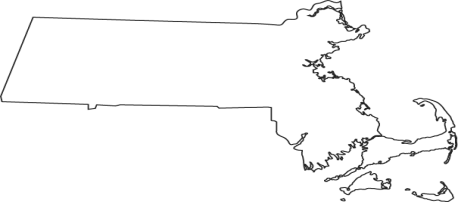 Strategic plan at the system level that outlined specific long-term measurable goals, including meeting projected workforce demand.
Appealed to legislative interest in linking academic performance to funding. To that end, the Department of Higher Education was granted the statutory authority in FY12 to “develop a funding formula for the community colleges which incorporates the allocation of appropriations based, in part, on performance.”
Established task force of community college presidents to determine overall approach and methodology. Critical to build consensus amongst campuses.
Third-party formula development and validation. Clear communication of data  standards, definitions, and measures.
Incorporated a “hold harmless” feature that prevented any campus from receiving less than a 3.5% increase in year one.
Pledge to not increase fees if funding formula is implemented with an additional $20M allocated over FY13.
Commitment by Commissioner Freeland to both the Task Force and the Council of Presidents that the individual metrics, weights, multipliers, allocation balances, subsidy, etc were still open to review and enhancement in future funding cycles.
 A plan to establish an enhanced audit function to provide a greater assurance that formula is based on solid, reliable and appropriate representations of institutional accomplishments.
Additional Questions?